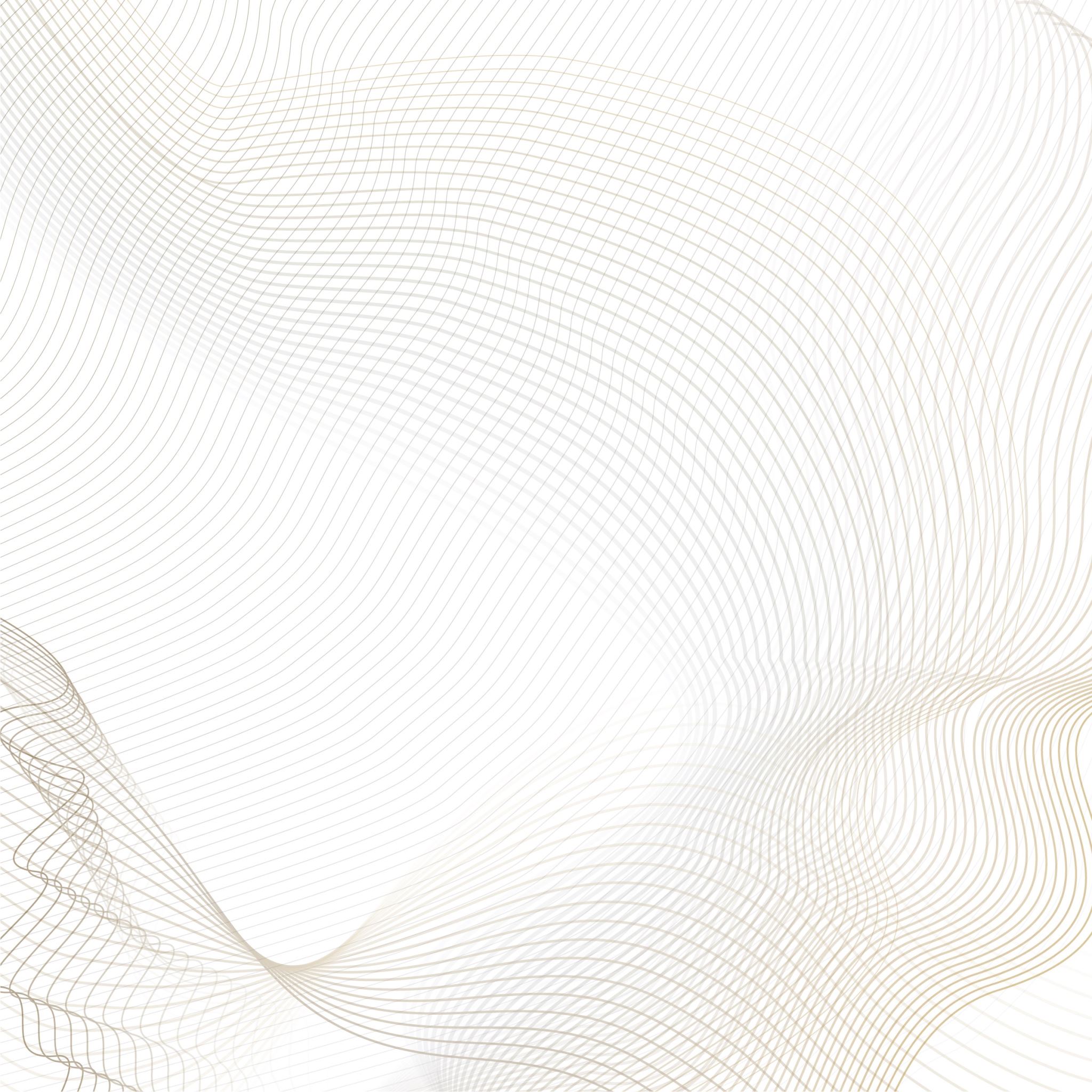 დემპსტერ-შეიფერის მონაცემთა ტანის გამოყენება სამედიცინო დიაგნოსტიკაში მრავალკრიტერიუმიანი გადაწყვეტილებების მიღების პროცესში
მერი ჭონიშვილი

ივანე ჯავახიშვილის სახელობის თბილისის სახელმწიფო უნივერსიტეტი
ზუსტ და საბუნებისმეტყველო მეცნიერებათა ფაკულტეტის ინფორმაციული სისტემების სამაგისტრო პროგრამა
თბილისი, 2022
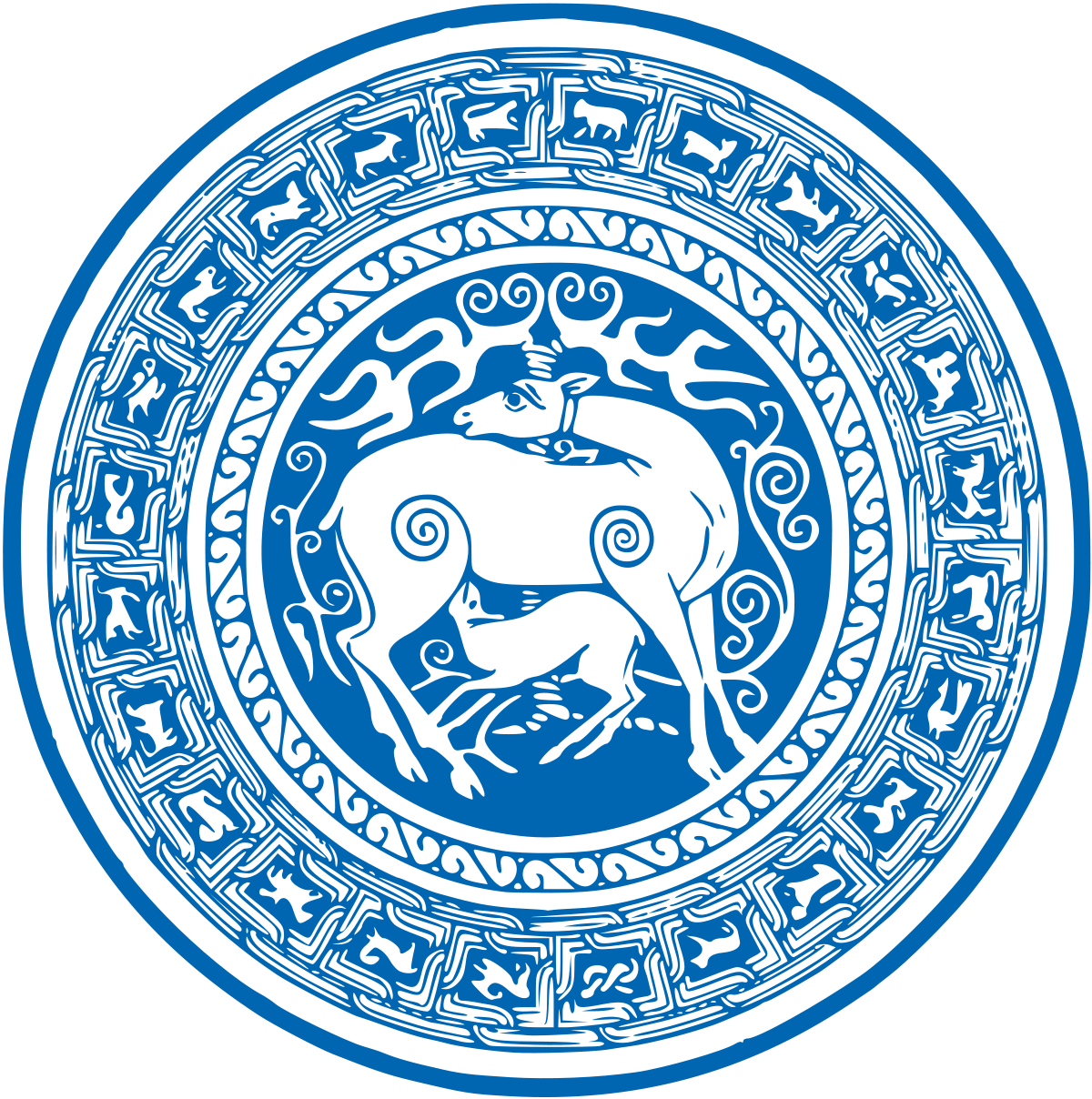 სარეკომენდაციო სისტემები სამედიცინო დიაგნოსტიკაში
სფეროს ექსპერტთა ცოდნების გაერთიანება
მათემატიკური მოდელების აგება
მოდელების იმპლემენტაცია სარეკომენდაციო სისტემებში
[Speaker Notes: სამედიცინო დიაგნოსტიკაში ხშირად ვხვდებით შემთხვევებს, როცა დიაგნოზის დასმაში მონაწილეობს მრავალი სიმპტომი და ამ სიმპტომთა კომბინაციები. თითოეულ კომბინაციას შეიძლება მიენიჭოს სხვადასხვა წონა ექსპერტთა ცოდნაზე ან დაგროვილ მონაცემებზე დაყრდნობით. იკვეთება მსგავსება დიაგნოზის დასმის პროცესსა და დემპსტერ-შეიფერის მონაცემთა ტანის მეშვეობით გადაწყვეტილების მიღებას შორის.]
ამოცანის დასმა
მოცემულობა 
სავარაუდო დიაგნოზები
სიმპტომები
ექსპერტის ცოდნა
მიზანი
ექსპერტის მიერ მოწოდებული მონაცემების აგრეგირება
სარწმუნო დიაგნოზთან დაკავშირებით რეკომენდაციის გაცემა
[Speaker Notes: ნაშრომის მიზანია ჩავრთოთ q-რანგის ფაზი-რიცხვები დემპსტერ-შეიფერის ნდობის სტრუქტურის მეშვეობით გადაწყვეტილების მიღების პროცესში და მოვარგოთ მიღებული სისტემა სამედიცინო დიაგნოზის დასმის ჰიპოთეტურ ამოცანას. გადაწყვეტილების მიღების პროცესის აღწერისას განვმარტავთ აგრეგირების რამდენიმე მეთოდს]
ფაზი-ლოგიკა სამედიცინო გადაწყვეტილებების მიღების პროცესში
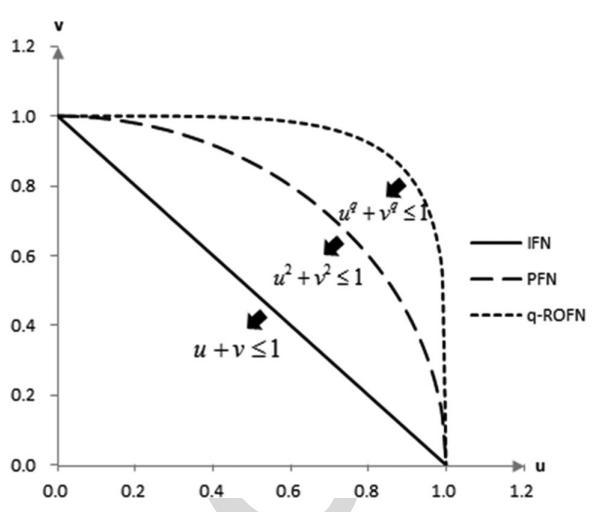 [Speaker Notes: რეალურ გარემოში გადაწყვეტილებების მიღების პროცესებში ერთ-ერთ სირთულეს წარმოადგენს უზუსტობა. პაციენტის ჩივილები და ასევე მედ-პერსონალის შეფასებები ხშირად არამკაფიო ტერმინებით მოიცემა და შეიცავს გარკვეულ უზუსტობას.
სამედიცინო დიაგნოსტიკისთვის განკუთვნილი ინფორმაციული სისტემების შემუშავებისას სასარგებლო იქნება ამ სისტემებს საფუძვლად დავუდოთ ფაზი-გარემოში მრავალკრიტერიუმიანი გადაწყვეტილების მიღების მათემატიკური თეორიები.]
q-რანგ ორთოწყვილურ ფაზი-რიცხვებიოპერაციები
q-რანგ ფაზი-ორთოწყვილური რიცხვებისრული დალაგება
სამედიცინო დიაგნოზის დასმა - მრავალატრიბუტიან არამკაფიო გარემოში გადაწყვეტილების მიღების პროცესი
შესაძლო დიაგნოზები - ალტერნატივები
სიმპტომები - ატრიბუტები
ურთიერთმოქმედი სიმპტომები - ფოკალური ელემენტები
დემპსტერ-შეიფერის მონაცემთა ტანი
დემპსტერ-შეიფერის მონაცემთა ტანიგადაწყვეტილების მიღების პროცესი
სარგებლიანობათა კოლექციის მატრიცი
აგრეგირებულ სარგებლიანობათა მატრიცი
ზოგადი მოსალოდნელი მნიშვნელობები
მონაცემების შეკრება
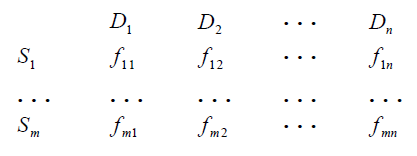 აგრეგირების მეთოდები
შეწონილი საშუალოს მეთოდი
დალაგებული შეწონილი საშუალოს მეთოდი
დემპსტერის ქვედა და ზედა მოლოდინები
დისკრიმინაციული ანალიზის გამოყენებით
შოკეს ინტეგრალის გამოყენებით
შეწონილი საშუალო
დალაგებული შეწონილი საშუალო
დემპსტერის ქვედა და ზედა მოლოდინები
აგრეგირება დისკრიმინაციული ანალიზის გამოყენებით
შოკეს ინტეგრალით აგრეგირება
DSBS-დან აგრეგირებული ფაზი-ზომები
DSBS-დან აგრეგირებული ფაზი-ზომები
DSBS-დან აგრეგირებული ფაზი-ზომები
სისტემის იმპლემენტაცია
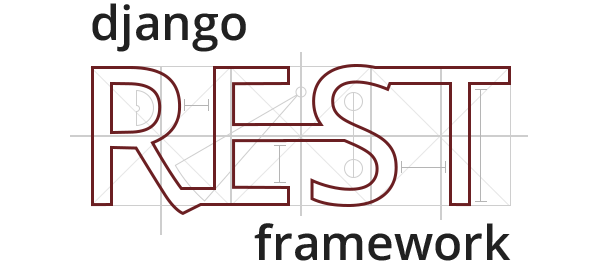 [Speaker Notes: შედეგების სადემონსტრაციოდ შევქმნით დემო ვებ-აპლიკაციას. ის შედგება ადმინისტრატორის პანელისა და REST-API-სგან. ადმინისტრატორის პანელში შესაბამისი უფლებების მქონე მომხმარებელი შეძლებს დემპსტერ-შეიფერის სტრუქტურის შემადგენელი ნაწილების კონფიგურირებას. API-ს გამოყენებით კი მომხმარებლებს ამ კონკრეტული მონაცემებისთვის დაუბრუნდებათ განხილული აგრეგირების მეთოდების გამოყენებით მიღებული რანჟირებული შედეგები.]
სისტემის იმპლემენტაცია
სისტემის იმპლემენტაცია
სისტემის იმპლემენტაცია
მაგალითი - ფსიქიკურ დაავადებათა დიაგნოსტიკა
დიაგნოზთა ჩამონათვალი
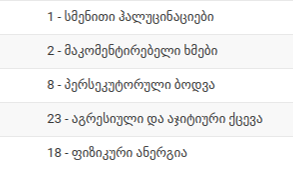 სიმპტომთა ჩამონათვალი
ფოკალური ელემენტებისა და სიმპტომების წონების ცხრილი
მაგალითი - ფსიქიკურ დაავადებათა დიაგნოსტიკა
ექსპერტის შეფასებები
[Speaker Notes: რამდენად მიმანიშნებელია ეს სიმპტომი ამ დაავედების]
აგრეგირების შედეგები
შეწონილი საშუალო
დალაგებული შეწონილი საშუალო
შოკეს ინტეგრალი
დემპსტერის ექსტრემალური მოლოდინები
აგრეგირების შედეგები
აგრეგირება დისკრიმინაციული ანალიზის გამოყენებით
მადლობა ყურადღებისთვის
გამოყენებული ლიტერატურა
სამაგისტრო-სასემინარო მასალები, გ. სირბილაძე, თსუ, 2021-2022;
“Fuzzy Aggregation operators in Decision Making with Dempster-Shafer Belief Structure”,  J.Merigo, M. Casanovas, 2012;
“A Class of Fuzzy Measures Generated from a Dempster-Shafer Belief Structure”, R.R Yager, 1999;
“The Dominance Concept of Dempster-Shafer Belief Structure in the Modelling Decisions”,  G.Sirbiladze, B.Ghvaberidze, Z.Karsaulidze, 2009;
“OWA Based MAGDM Technique in Evaluating Diagnostic Laboratory Under Fuzzy Environment”, Debashree Guha, Suman Das, Debjani Chakraborty, 2019;
„Application of Dempster–Shafer theory in dose response outcome analysis“, W.Chen, Y.Cui, Y.He, 2012;
“The Evidential Reasoning Approach to Medical Diagnosis Using Intuitionistic Fuzzy Dempster-Shafer Theory”, Yanni Wang, Yaping Dai, Yu-wang Chen, Fancheng Meng, 2014;
“A novel method to use fuzzy soft sets in decision making based on ambiguity measure and Dempster–Shafer theory of evidence: An application in medical diagnosis”, Jianwei Wang, Yong Hu, Fuyuan Xiao, Xinyang Deng, Yong Deng, 2016;
“Medicine Recommendation Technique by Using Dempster-Shafer Theory”, Aiym Sagdoldanova, Lyazzat Atymtayeva, Zhanerke Yespolayeva; 
“Dempster–Shafer Belief Structures for Decision Making Under Uncertainty”, Ronald R. Yager, Naif Alajlan, 2015;
“Decision Making with Dempster-Shafer Theory and Uncertain Induced Aggregation Operators”, Montserrat Casanovas, Jose M. Merigo, 2008;
“Generalized Orthopair Fuzzy Sets” - Ronald R. Yager, 2009;
„არამკაფიო გადაწყვეტილების მიღების ხელშემწყობი სისტემები - I დისკრიმინაციული ანალიზი“, ა.გაგნიძე, გ.სირბილაძე, თ.გაჩეჩილაძე, ა.სიხარულიძე;
სადისერტაციო ნაშრომი ფიზიკა-მათემატიკის დოქტორის აკადემიური ხარისხის მოსაპოვებლად, დანართი, ა.სიხარულიძე, თსუ,  2012 წ.
“Human Facial Disease Diagnosis System Using Dempster-Safer Method”, Ahmad Tri Hidayat, Suhirman, Kais Ismail Ibraheem, 2019;